LO# 4
Relationships among Auditing, Attest, and Assurance Services
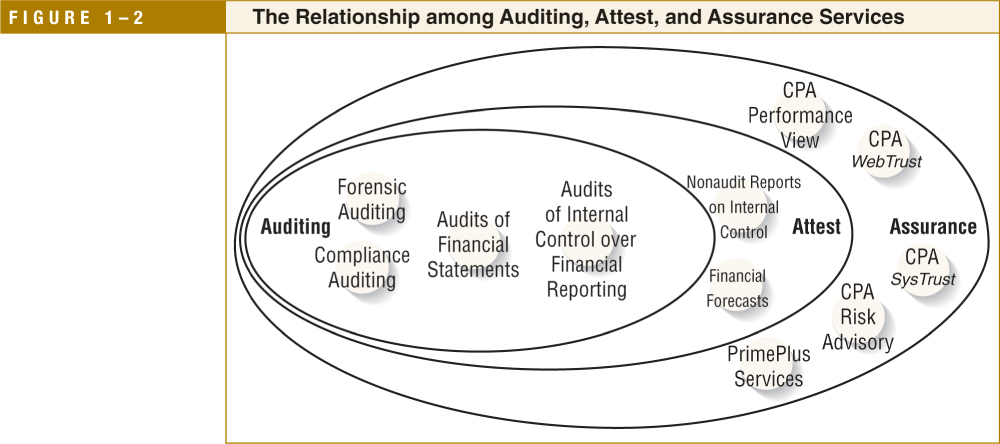 LO# 4
Relationships among Auditing, Attest, and Assurance Services
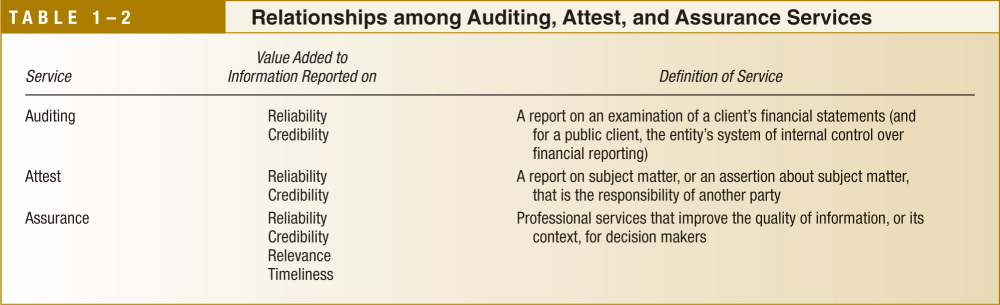 LO# 7
Factors Contributing to Fraud
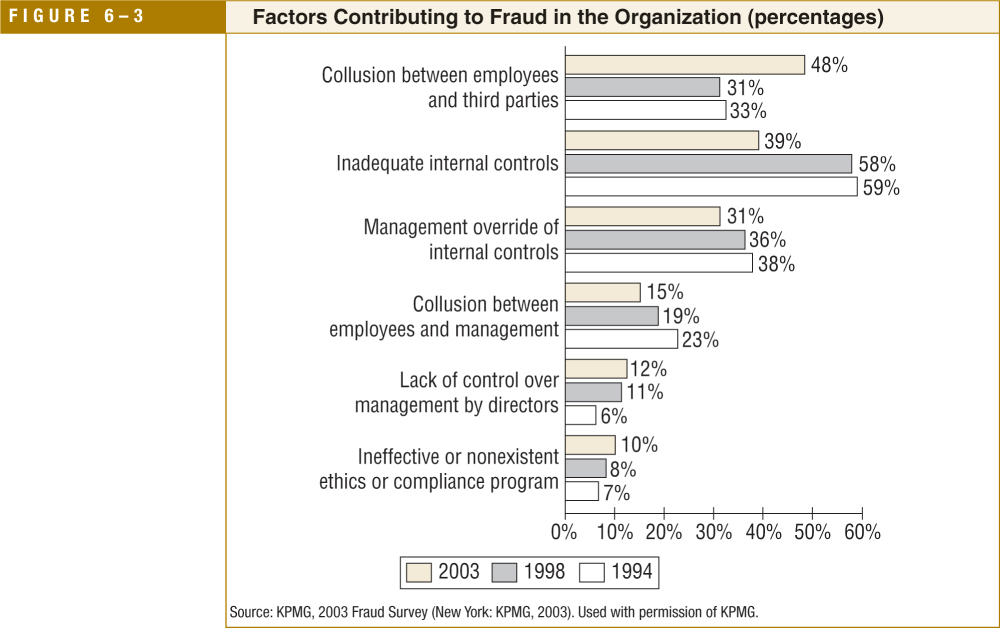 Reference
Messier, W. F., Jr., Glover, S. M., & Prawitt, D. F.  (2008).  Auditing & assurance services:  A systematic approach (6th ed.)  Boston, MA:  McGraw-Hill Irwin.

Note: 
	Figure 1-2 taken from page 12
	Table 1-2  taken from page 13
	Figure 6-3  taken from page 208